Jeopardy
“The Great War”
(WWI)
“The Great War:
Part Deux 
( WWII)
Causes of 
WWI
Stuck in  the Middle
“Back in the USSR” 
(and Communist China Too)
Q $100
Q $100
Q $100
Q $100
Q $100
Q $200
Q $200
Q $200
Q $200
Q $200
Q $300
Q $300
Q $300
Q $300
Q $300
Q $400
Q $400
Q $400
Q $400
Q $400
Q $500
Q $500
Q $500
Q $500
Q $500
Final Jeopardy
$100 Question from Causes of World War I
What is it called when a 
stronger country takes over
a weaker country for such things as raw 
materials?
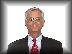 $100 Answer from Causes of World War I
Imperialism!
(9)
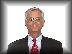 $300 Question from Causes of World War I
What was the name of the ship sank by
a German U-Boat that helped get 
America into WWI?
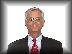 $300 Answer from Causes of World War I
The Lusitania
(29)
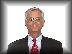 $400 Question from Causes of World War I
What are pamphlets, posters, and photos that are
used to convince people to fight in a war called?
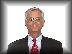 $400 Answer from Causes of World War I
Propaganda
	(30)
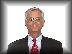 $100 Question from “The Great War” (WWI)
What is a German submarine called?
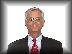 $100 Answer from “The Great War” (WWI)
A U-Boat
(27)
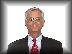 $200 Question from “The Great War” (WWI)
Germany:
 Central Power or
Allied Power?
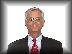 $200 Answer from “The Great War” (WWI)
Central Power
(along with Austria-Hungary, 
Ottoman Empire, and 
Bulgaria)	
(19)
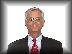 $300 Question from “The Great War” (WWI)
Who came up with the Fourteen Points which helped with the peace treaty which ended WWI?
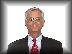 $300 Answer from “The Great War” (WWI)
Woodrow Wilson
(36)
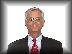 $100 Question from “The Great War:Part Deux” (WWII)
Hitler lead what party in Germany?
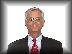 $100 Answer from “The Great War:Part Deux” (WWII)
The Nazis
(the German Social Worker’s Party)
(77)
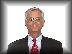 $200 Question from “The Great War:Part Deux” (WWII)
What was the name of the fascist leader 
of Italy who
lead his Blackshirts?
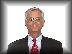 $200 Answer from “The Great War:Part Deux” (WWII)
Benito Mussolini
(74)
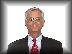 $300 Question from “The Great War:Part Deux” (WWII)
What area did Japan invade first?
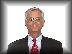 $300 Answer from “The Great War:Part Deux” (WWII)
Manchuria
(81)
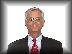 $400 Question from “The Great War:Part Deux” (WWII)
Who was emperor of Japan 
during WWII?
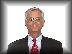 $400 Answer from “The Great War:Part Deux” (WWII)
Hirohito
(73)
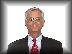 $500 Question from “The Great War:Part Deux” (WWII)
What was the name of the Prime Minister of 
Britain who came before Winston Churchill
and basically gave Hitler whatever he wanted?
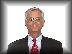 $500 Answer from “The Great War:Part Deux” (WWII)
Chamberlain
(87)
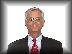 China Too)
The Union of Soviet
Socialist Republics
(52)
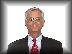 $200 Question from Back in the USSR (and Communist China Too)
Who defeated Leon Trotsky to become
leader of the USSR after Lenin’s death?
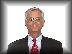 $200 Answer from Back in the USSR (and Communist China Too)
Joseph Stalin
(54)
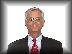 China Too)
Mao Zedong
(69)
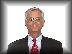 $400 Question from Back in the USSR (and Communist China Too)
Who rules the economy in a command economy?
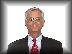 $400 Answer from Back in the USSR (and Communist China Too)
The government
(55)
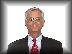 $500 Question from Back in the USSR (and Communist China Too)
What was Stalin’s slaughter of 8-13 million
people who were against
his form of the Communist government called?
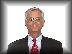 $500 Answer from Back in the USSR (and Communist China Too)
The Great Purge
(57)
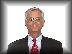 Final Jeopardy Question
What was the exact date of the 
Stock Market Crash?
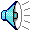 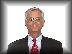 Final Jeopardy Answer
October 29, 1929
(47)
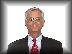